Pujian Kepada Allah S.W.T.
الْحَمْدُ لِلَّهِ
Segala puji-pujian hanya bagi Allah S.W.T.
Syahadah
أَشْهَدُ أَنْ لَّا إِلهَ إِلاَ اللهُ وَحْدَهُ لَا شَرِيكَ لَهُ، وَأَشْهَدُ أَنَّ مُحَمَّدًا عَبْدُهُ وَرَسُولُهُ
Dan aku bersaksi  bahawa sesungguhnya tiada tuhan melainkan Allah Yang Maha Esa, tiada sekutu baginya 

Dan juga aku bersaksi bahawa junjungan kami Nabi Muhammad SAW hamba-Nya dan rasul-Nya
Selawat Ke Atas Nabi Muhammad S.A.W
اللَّهُمَّ صَلِّ وَسَلِّمْ عَلَى نَبِيِّنَا مُحَمَّدٍ وَعَلَى آلِهِ وَصَحْبِهِ وَمَنْ دَعَا بِدَعْوَتِهِ إِلَى يَوْمِ الدِّينِ
Ya Allah, cucurilah rahmat dan kesejahteraan ke atas junjungan kami Nabi Muhammad SAW, dan ke atas keluarganya, dan sahabatnya, dan mereka yang menyeru seruan dakwah Baginda hingga ke Hari Kiamat
Pesanan Takwa
أُوصِيكُمْ وَنَفْسِي بِتَقْوَى اللهِ وَطَاعَتِهِ لَعَلَّكُمْ تُفْلِحُونَ.
Bertakwalah kepada Allah SWT dengan bersungguh-sungguh melaksanakan segala perintah-Nya dan meninggalkan segala larangan-Nya. Mudah-mudahan kita mendapat keberkatan dan keredhaan serta perlindungan daripada Allah SWT di dunia dan di akhirat
Tajuk Khutbah Hari Ini :
23 September 2022
Bersamaan
26 Safar 1444
Nasihat Dari Mimbar
SERUAN KHATIB KEPADA
 SELURUH UMAT ISLAM
Terus mengimarahkan masjid, melaksanakan amar ma’ruf dan nahi munkar serta memelihara hubungan silaturrahim
Panjatkan doa buat saudara-saudara kita yang ditindas di mana jua terutamanya di Palestin
Teruslah bertaubat serta bermunajat kepada Allah SWT agar kita dapat menempuh fitnah dunia yang semakin mencabar dan menyelamatkan kita dari fitnah dajjal
Cara hidup yang sangat dekat dan sesuai dengan fitrah manusia
ISLAM
Fitrah manusia pula sememangnya memerlukan hiburan dalam kehidupan mereka
Namun perlu mengikut cara dan tidak melanggar batasannya
Islam tidak menghalang umatnya untuk berhibur
Dalam satu hadis ada menceritakan :
Kisah Ummu Mukminin, A’isyah binti Abu Bakar radhiallahu anhamu berhibur dengan mendengar lagu yang dinyanyikan oleh dua orang kanak-kanak Ansar.
Rasulullah SAW membiarkan A’isyah RA mendengar lagu tersebut hinggalah A’isyah RA sendiri berasa cukup dan berlalu dari situ.
Rasulullah SAW juga berhibur melalui permainan, salah satunya lumba lari bersama isterinya. Hal ini menunjukkan bahawa baginda meraikan hiburan yang berbentuk sederhana
REALITI HARI INI
Terlalu banyak konsert dan acara hiburan seperti pertunjukan fesyen dan lain-lain lagi yang dibuat di negara kita
Situasi yang tidak menggembirakan hati orang-orang Mukmin
Situasi yang tidak menggembirakan 
hati orang-orang Mukmin
Banyak impak negatif yang boleh terhasil daripada penganjuran konsert dan acara hiburan sebegini
Berlaku percampuran antara lelaki dan wanita tanpa batasan
Aurat terdedah dan menjadi tatapan umum
Kecanggihan teknologi yang mempercepatkan lagi penyebarannya
PERINGATAN
Allah SWT telah memberikan bermacam bentuk peringatan dan teguran kepada kita
A
Wabak penyakit, krisis ekonomi dan makanan di seluruh dunia, tanda-tanda kiamat dan lain-lain lagi
Allah SWT juga telah memberikan peringatan akan menurunkan azab-Nya ketika manusia sedang leka dan bersenang hati melanggar perintah-Nya
Sabda Baginda Rasulullah SAW :
لَتَتَّبِعُنَّ سَنَنَ الَّذِينَ مِنْ قَبْلِكُمْ، شِبْرًا بِشِبْرٍ وَذِرَاعًا بِذِرَاعٍ، حَتَّى لَوْ دَخَلُوا فِي جُحْرِ ضَبٍّ لَاتَّبَعْتُمُوهُمْ.
 قُلْنَا: يَا رَسُولَ اللهِ آلْيَهُودَ وَالنَّصَارَى؟ قَالَ: فَمَنْ
Maksudnya: “Sungguh kamu akan mengikuti jalan orang-orang sebelum kamu sejengkal demi sejengkal dan sehasta demi sehasta sampai jika orang-orang yang kamu ikuti itu masuk ke lubang dhab (yang sempit sekalipun), pasti kamu pun akan mengikutinya”. Kami (para sahabat) berkata, “Wahai Rasulullah! Apakah yang diikuti itu ialah Yahudi dan Nasrani?” Baginda menjawab, “Lantas siapa lagi?”
(Hadis  riwayat al-Bukhori Imam Muslim)
MUHASABAH
Kita telah dan masih diuji dengan bermacam bentuk ujian bencana, wabak penyakit dan sebagainya, yang telah memberi kesan besar dalam kehidupan kita
A
Adakah kita masih belum sedar dengan peringatan-peringatan dan yang telah diturunkan oleh Allah SWT
Kita kembali melakukan maksiat dan kemungkaran dengan hiburan yang melalaikan ? ?
SERUAN
Insaflah wahai saudara-saudara
A
Dunia ini semakin hampir ke penghujungnya
Semakin hari semakin nyata berlaku tanda-tanda Kiamat yang disebut oleh Rasulullah SAW
PESANAN KHATIB
Dari lubuk hati yang ikhlas ingin memberi nasihat dan peringatan
Tinggalkanlah segala kemungkaran
Persiapkanlah diri serta ahli keluarga dengan secukup-cukupnya bekalan iman dan takwa agar kita tidak tumpas dengan godaan dan rayuan dunia
KESIMPULAN
Pertama : Hiburan merupakan fitrah bagi manusia. Hanya sanya bagi umat Islam, cara dan sempadan batasnya yang perlu dipelihara agar tidak mengundang kemurkaan Allah SWT
KESIMPULAN
Kedua : Segala bentuk hiburan yang melalaikan perlu dikawal dengan lebih tegas bagi mengelakkan kesan buruk yang besar terhadap umat Islam terutamanya dalam kalangan generasi muda yang mudah terpengaruh
KESIMPULAN
Ketiga : Hendaklah kita persiapkan diri dan ahli keluarga dengan tingkatkan keimanan dan ketakwaan serta menjauhi segala perkara yang melalaikan
بَارَكَ اللهُ لِي وَلَكُمْ فِي الْقُرْآنِ الْعَظِيْمِ.
 وَنَفَعَنِي وَاِيِّاكُمْ بِمَا فِيْهِ مِنَ الآيَاتِ وَالذِّكْرِ الْحَكِيْمِ.
وَتَقَبَّلَ الله مِنِّي وَمِنْكُمْ تِلاوَتَهُ اِنَّهُ هُوَ السَّمِيْعُ الْعَلِيْمُ.
أقُوْلُ قَوْلِي هَذا وَأَسْتَغْفِرُ اللهَ الْعَظِيْمَ لِيْ وَلَكُمْ
 وَلِسَائِرِ الْمُسْلِمِيْنَ وَالْمُسْلِمَاتِ وَالْمُؤْمِنِيْنَ وَالْمُؤْمِنَاتِ
 فَاسْتَغْفِرُوْهُ إنَّهُ هُوَ الْغَفُوْرُ الرَّحِيْمُ.
Doa Antara Dua Khutbah
آمِينَ ، يَا مُوَفِّقَ الطَّائِعِينَ
وَفِّقنَا لِطَاعَتِكَ أَجمَعِينَ
وَتُب عَلَينَا وَعَلَى المُسلِمِينَ
وَاغفِر ذَنبَ مَن يَقُولُ: «أَستَغفِرُ اللهَ» العَظِيمَ
وَنَستَغفِرُ اللهَ
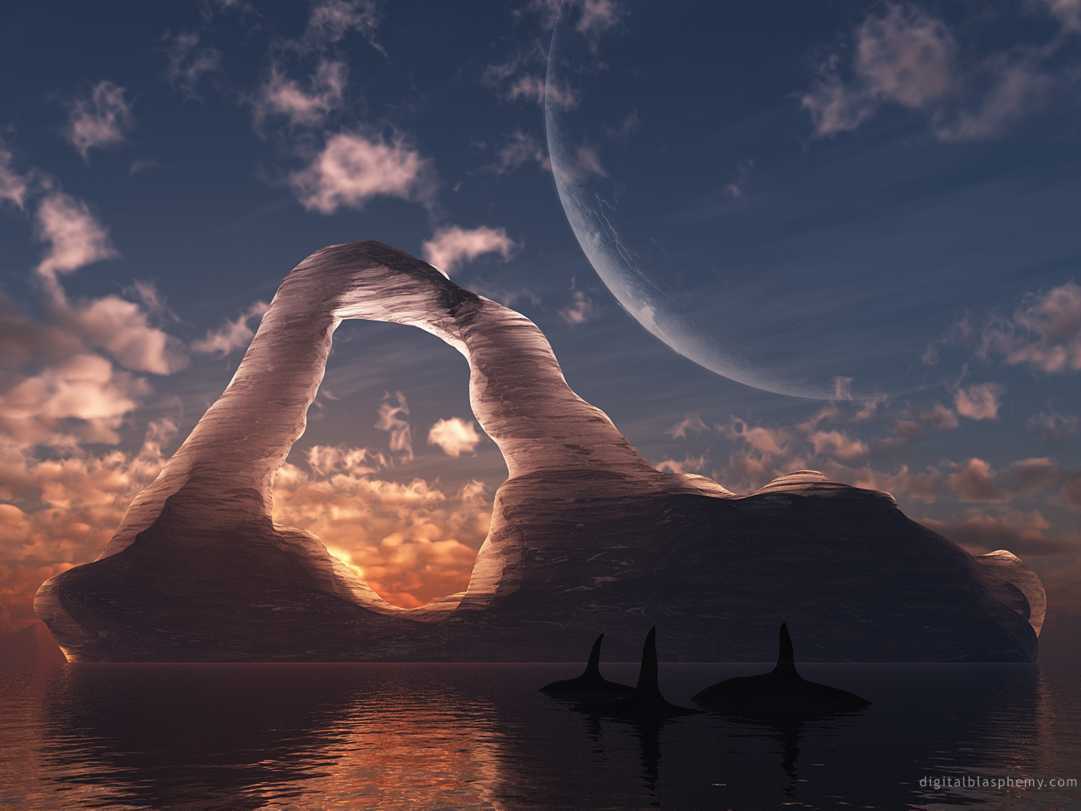 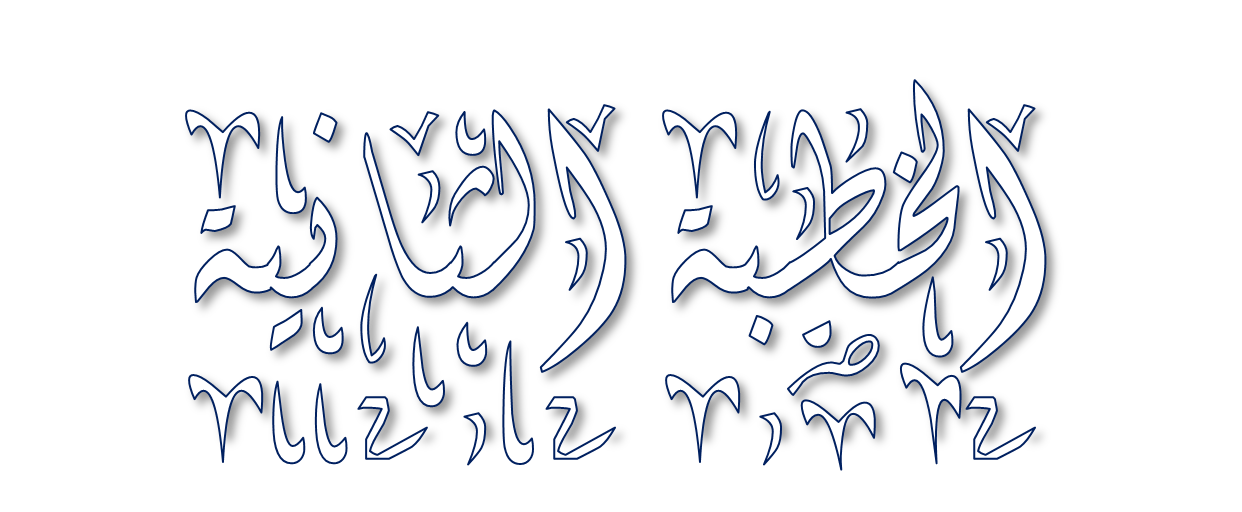 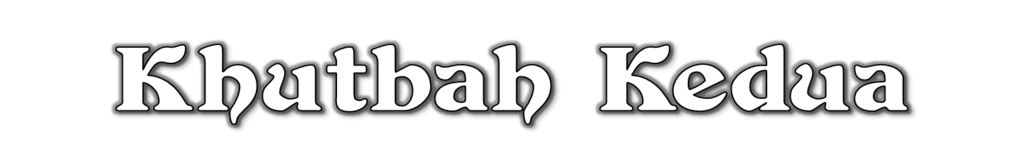 Pujian Kepada Allah S.W.T.
الْحَمْدُ لِلَّهِ
Segala puji-pujian hanya 
bagi Allah S.W.T.
Syahadah
وَأَشْهَدُ أَن لآ إِلَهَ إِلاَّ اللهُ وَحْدَهُ لاَ شَرِيْكَ لَهُ، وَأَشْهَدُ أَنَّ سَيِّدَنَا مُحَمَّدًا عَبْدُهُ وَرَسُوْلُهُ.
Dan aku bersaksi  bahawa sesungguhnya tiada tuhan melainkan Allah, Yang Maha Esa, tiada sekutu bagi-Nya, dan juga aku bersaksi bahawa junjungan kami (Nabi) Muhammad (S.A.W) hamba-Nya dan rasul-Nya.
Selawat Ke Atas 
Nabi Muhammad S.A.W
اللَّهُمَّ صَلِّ وَسَلِّمْ وَبَارِكْ عَلَى سَيِّدِنَا مُحَمَّدٍ، وَعَلَى آلِهِ وَأَصْحَابِهِ أَجْمَعِيْنَ
Ya Allah, cucurilah rahmat, kesejahteraan dan keberkatan ke atas junjungan kami (Nabi) Muhammad (S.A.W) dan ke atas keluarganya dan sekalian para sahabatnya.
Seruan Takwa
اتَّقُوا اللَّهَ فَقَدْ فَازَ الْمُتَّقُوْنَ
Bertakwalah kepada Allah dengan sebenar-benarnya, sesungguhnya berjayalah orang-orang yang bertaqwa.
Seruan
Memperbanyakkan ucapan selawat dan salam kepada Rasulullah SAW
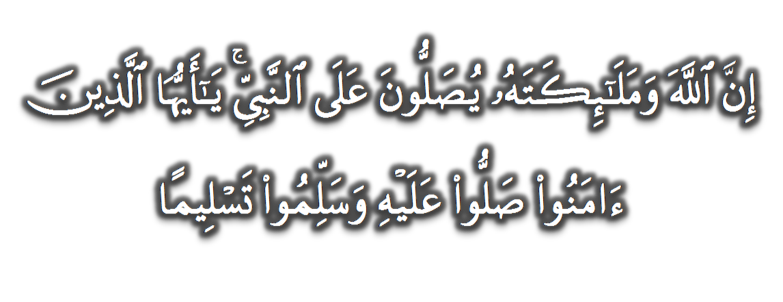 (Surah Al-Ahzab : Ayat 56)
“Sesungguhnya Allah Taala Dan Para MalaikatNya Sentiasa Berselawat Ke Atas Nabi (Muhammad).
Wahai Orang-orang Beriman! Berselawatlah Kamu 
Ke Atasnya Serta Ucapkanlah Salam Sejahtera Dengan Penghormatan Ke Atasnya Dengan Sepenuhnya”.
Selawat
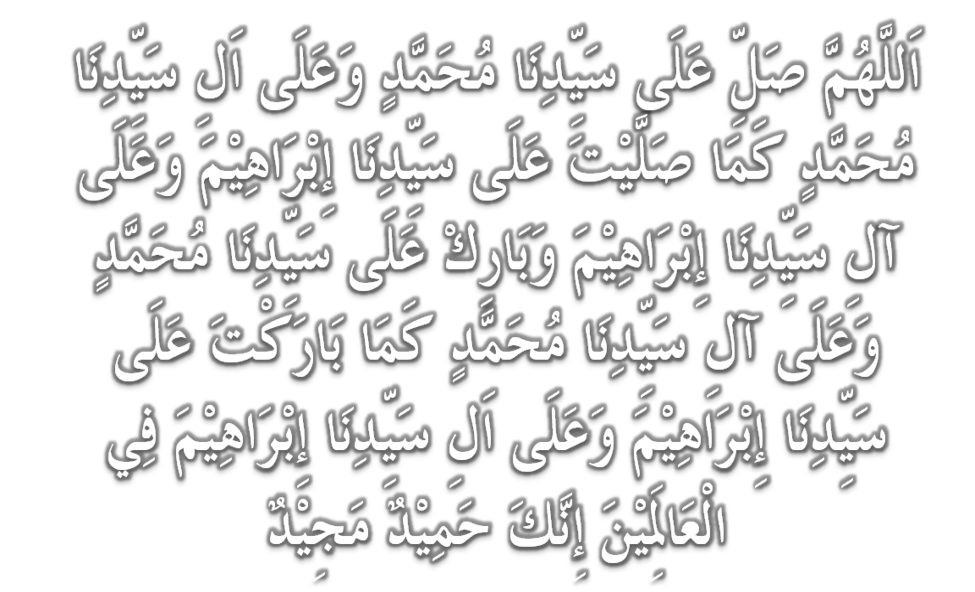 DOA
اللَّهُمَّ اغْفِرْ لِلْمُؤْمِنِيْنَ وَالْمُؤْمِنَاتِ، وَالمُسْلِمِيْنَ وَالْمُسْلِمَاتِ الأَحْيَاءِ مِنْهُمْ وَالأَمْوَات، 
إِنَّكَ سَمِيْعٌ قَرِيْبٌ مُجِيْبُ الدَّعَوَات.
اللَّهُمَّ ادْفَعْ عَنَّا الْبَلاءَ وَالْوَبَاءَ وَالْفَحْشَاءَ
 مَا لا يَصْرِفُهُ غَيْرُكَ
DOA
اللَّهُمَّ إِنَّا نَعُوذُ بِكَ مِنَ البَرَصِ وَالْجُنُونِ وَالْجُذَامِ وَمِن سَيِّئِ الأَسْقَامِ. 

اللَّهُمَّ اشْفِ مَرْضَانَا وَارْحَمْ مَّوْتَانَا، وَالْطُفْ بِنَا فِيمَا نَزَلَ بِنَا
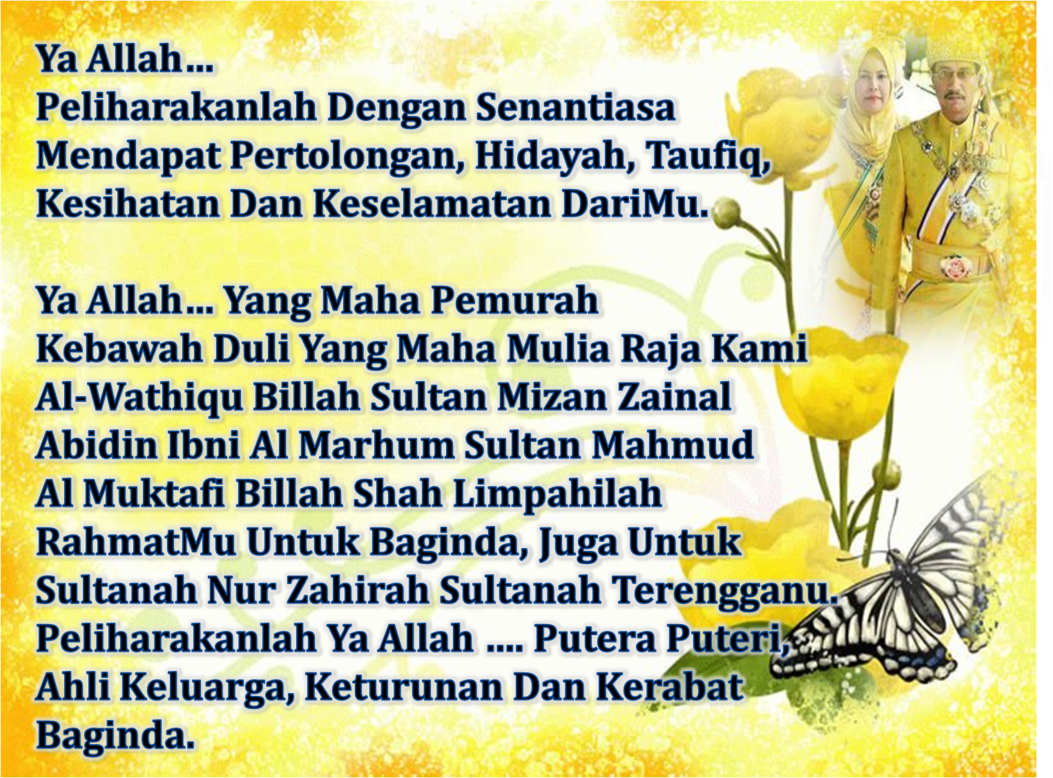 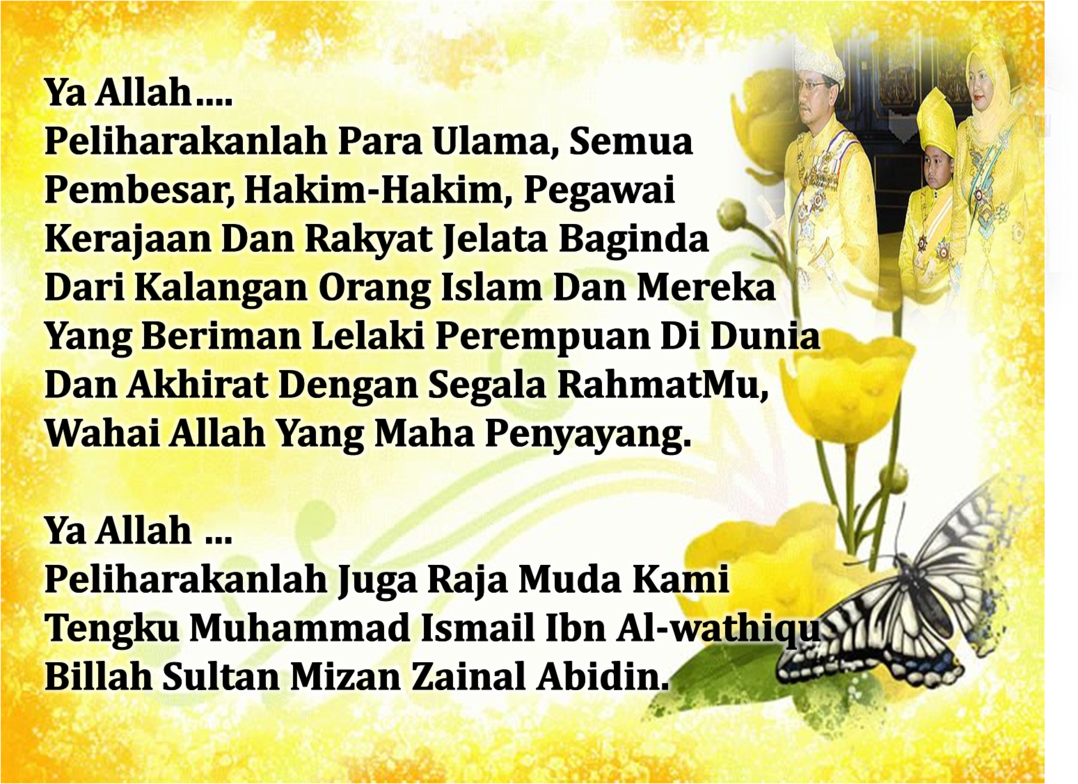 DOA …
Ya Allah, wahai Tuhan yang Maha Hidup lagi Maha Mentadbir segala urusan. Dengan rahmat-Mu, kami memohon pertolongan. 

Perbaikilah segala urusan kami, dan janganlah Engkau biarkan kami bersendirian tanpa jagaanMu. Kami mohon berlindung denganMu daripada kehilangan nikmat dan pemeliharaanMu. Kami juga berlindung denganMu daripada musibah azab dan segala kemurkaanMu. 

Wahai Tuhan kami! Ampunilah kami,keluarga kami dan saudara-saudara kami yang mendahului kami dalam iman, dan janganlah Engkau jadikan dalam hati kami rasa dengki terhadap orang yang beriman. Wahai Tuhan kami! sesungguhnya Engkau Maha Belas Kasih Lagi Maha Mengasihani.
DOA PENUTUP…
رَبَّنَا آتِنَا فِي الدُّنْيَا حَسَنَةً وَفِي الآخِرَةِ حَسَنَةً 
 وَقِنَا عَذَابَ النَّارِ
Kurniakanlah Kepada Kami Kebaikan Di Dunia Dan Kebaikan Di Akhirat Serta Hindarilah Kami Dari Seksaan Neraka


 وَصَلَّى اللهُ عَلىَ سَيِّدِنَا مُحَمَّدٍ وَعَلىَ آلِهِ وَصَحْبِهِ وَسَلَّمْ
 وَالْحَمْدُ للهِ رَبِّ الْعَالَمِيْنَ
عِبَادَ اللهِ!

اُذْكُرُوْا اللهَ الْعَظِيْمَ يَذْكُرْكُمْ، 

وَاشْكُرُوْهُ عَلَى نِعَمِهِ يَزِدْكُمْ،


وَلَذِكْرُ اللهِ أَكْبَرُ، وَاللهُ يَعْلَمُ مَا تَصْنَعُوْنَ
قُوْمُوْا إِلَى صَلاتِكُمْ،

 يَرْحَمْكُمُ الله.